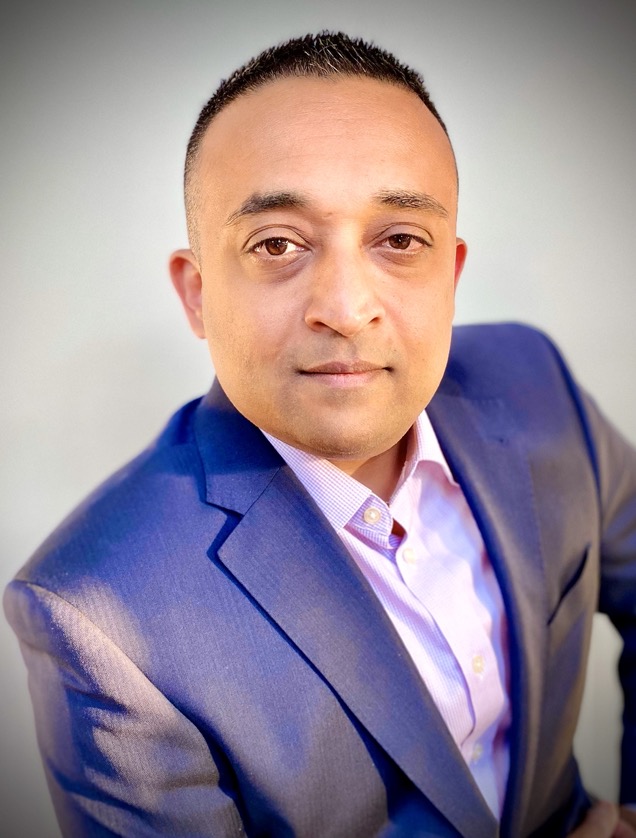 SOS: Save Our Systems
Nim Nadarajah
Job Title
Company Name